Способов игры с планшетами  очень  много. Если у вас дети раннего и младшего дошкольного возраста, предложите для начала просто надевать резинки на кнопки, сортировать их по цветам.
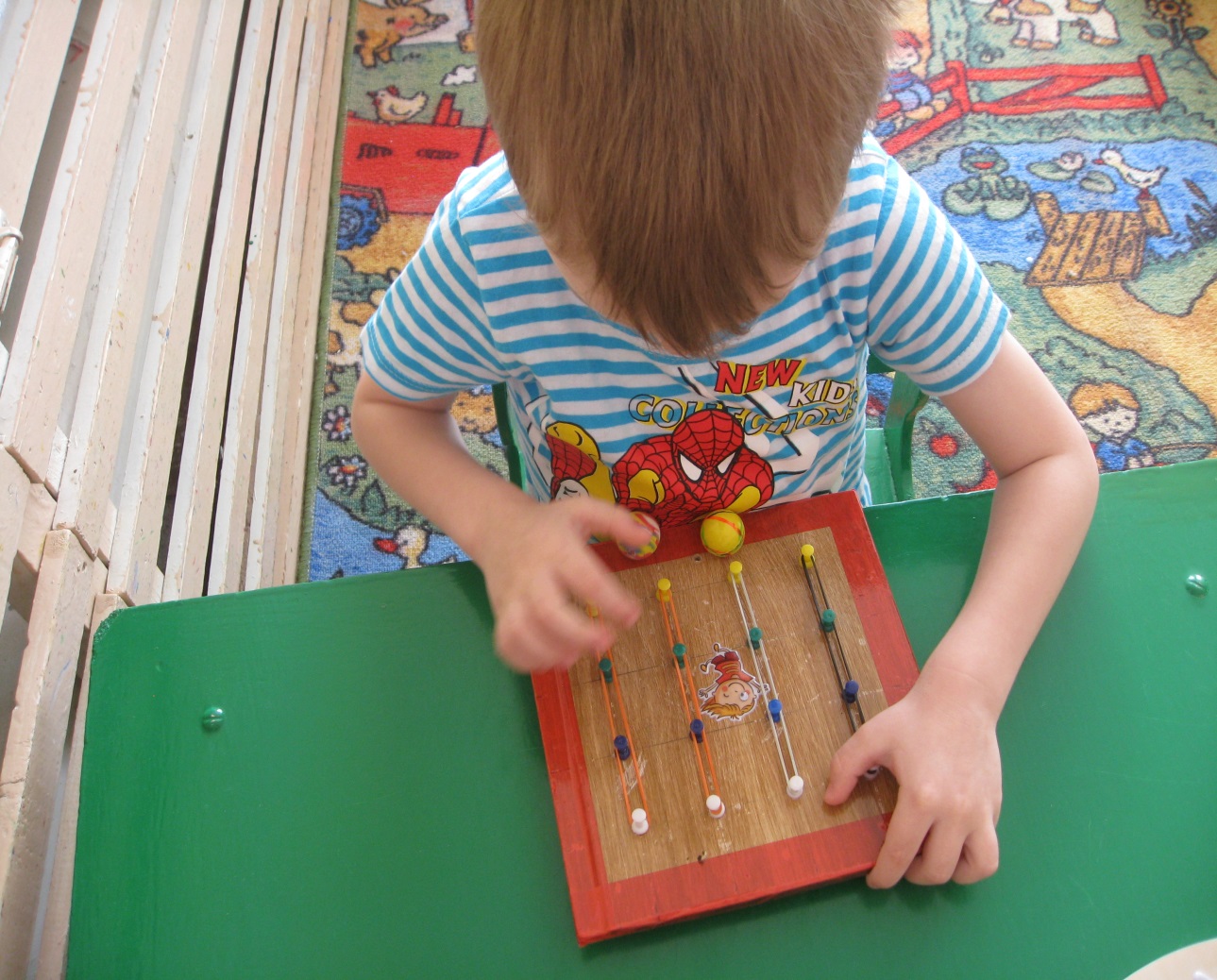 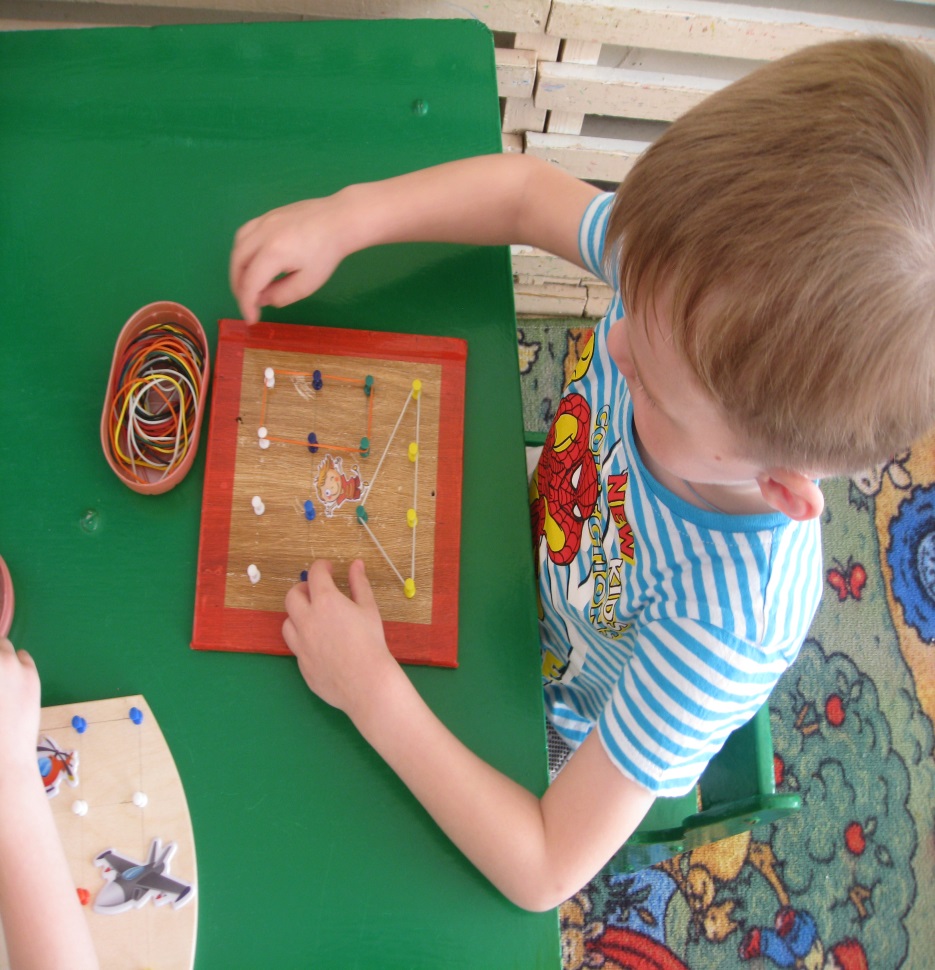 1